2 Most Important things you sell in doTERRA
hint hint — it’s not oils
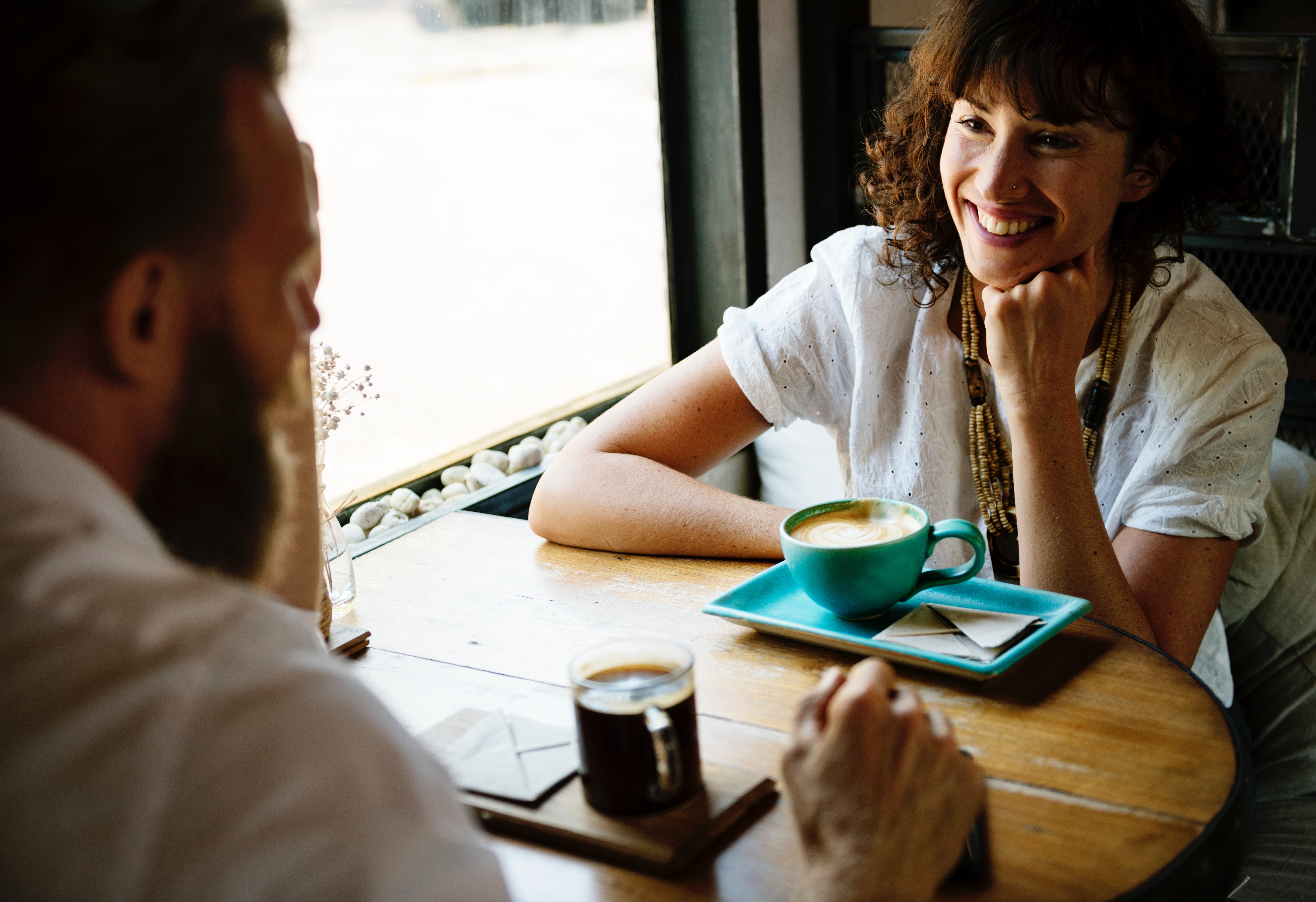 #1
You are the first sale.
Rate your you activitY  1(poor) to 10(the greatest)
Your Image 
Your ability to speak 
Your ability to establish rapport. 
Your attitude
Your product knowledge 
Your desire to help 
Your preparedness 
Your humor 
Your creativity 
Your sincerity 
Your reputation 
Your glue.
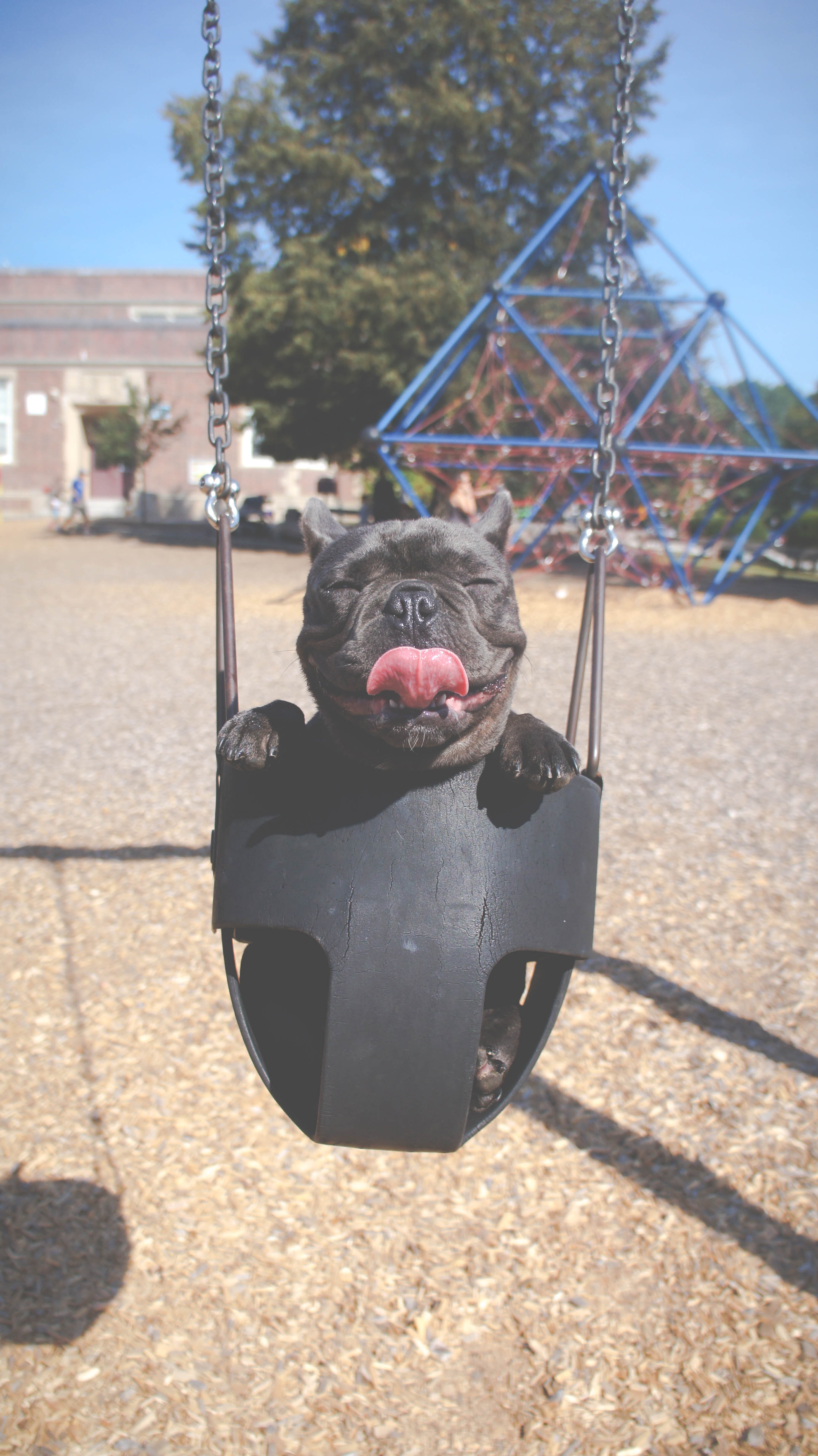 How’d you score?
110-120. You are a great YOU. You are setting a great example for others. 
99-109. Pretty darn good you. Climbing the ladder, and making daily progress
 70-98. You ain’t as hot as you think. You’re in need of a daily 20-min personal workout. 
50-69. You’re mediocre at sales, and so is your success to date. You have a decision to make. Stay and get better every day, or get out and blame someone else for all that’s wrong with you. 
30-49. You stink. Go to the nearest bookstore and buy Dale Carnegie’s How to Win Friends and Influence People book. Don’t leave home until you read it.
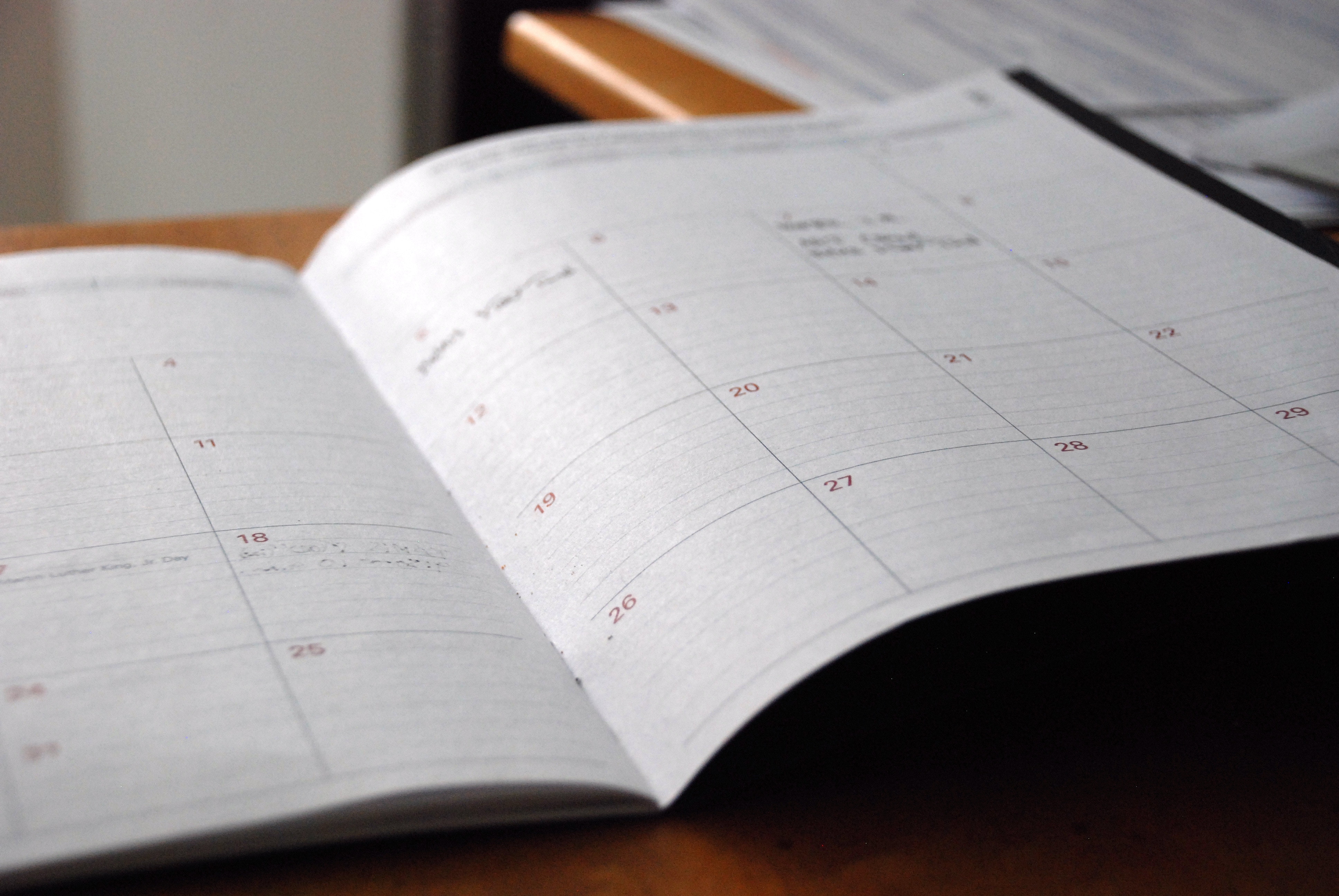 #2
THE APPOINTMENT
No one will book an appointment with me!
I can’t get through to the decision maker!
She won’t commit to an appointment. 
She has a thousand kids. 
They don’t have any money.
He rescheduled 3 times in 2 weeks. 
It’s winter. 
They homeschool.
She didn’t show for the appointment
QUIT WHINING. THOSE AREN’T REAL REASONS.
THOSE EXCUSES ARE SYMPTOMS OR A WAKE UP CALL THAT YOU NEED TO UP-LEVEL YOUR FUNDAMENTAL SALES SKILLS
WHY ARE YOU NOT SETTING APPOINTMENTS?
EASY ANSWER. No compelling reason on the part of the buyer to do so. 
HARD ANSWER. You couldn’t sell them on “yes” — they sold you on “no”.
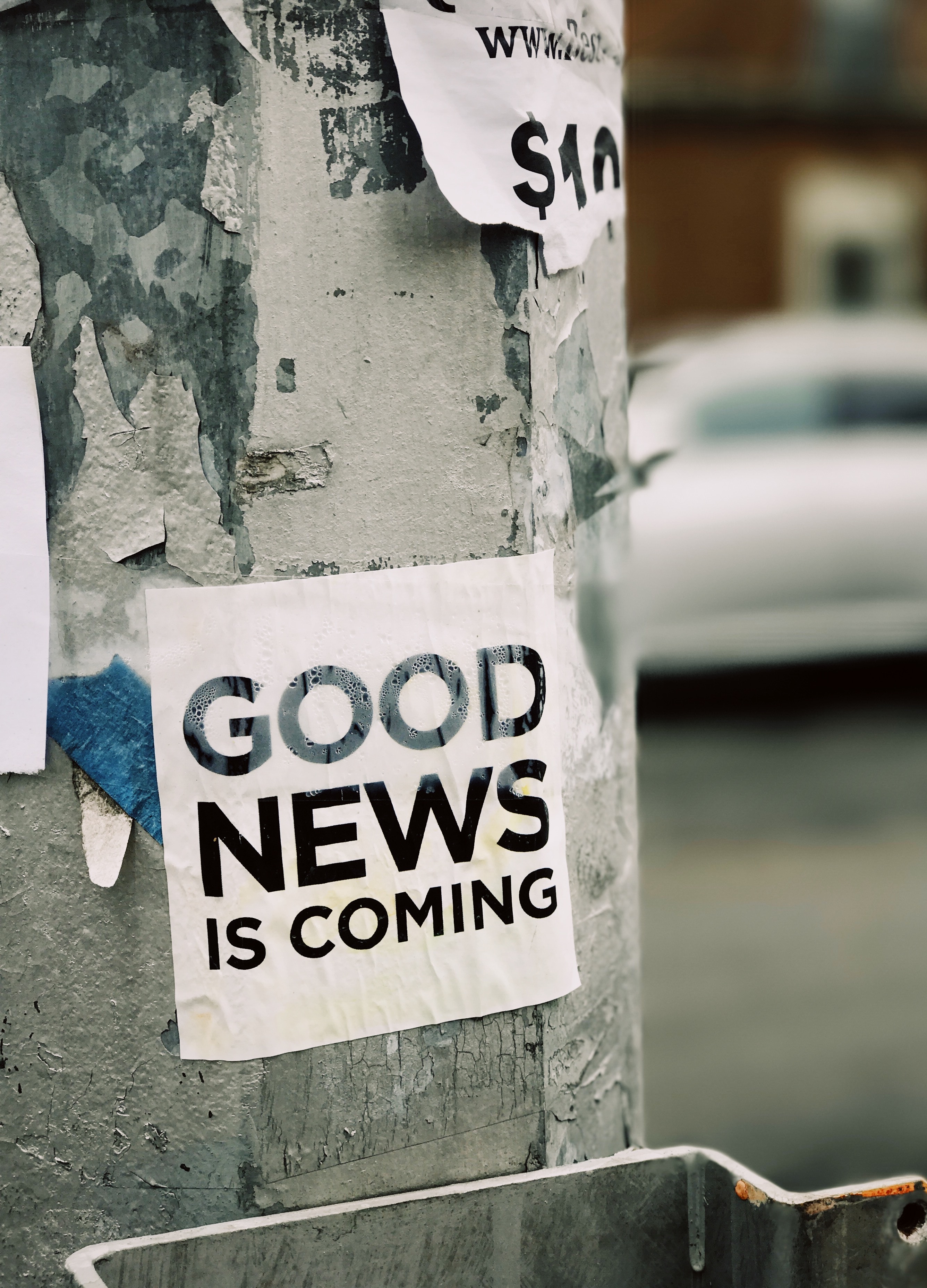 The real reasons
You aren’t engaging them. 
You aren’t providing value 
You aren’t interesting them
You aren’t creating desire. 
You are selling the oils, not the profit (increased health) they will benefit from.
How to create value in the appointment
Ask compelling and engaging questions.
Ask them what they think. Tell them what they will win by meeting with you. 
Talk profit to them. They want friendly, help, answers, productivity, improvements and profit. 
They don’t need to be educated. They want answers just like you do. 
They do not want you to take their time and just talk about yourself. If they give you their time, it better be about them.
offer answers as a reason to meet, and presto! The appointment is yours!